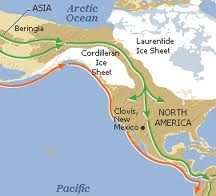 Migration to North America
Pangaea
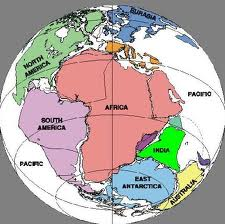 Video Clip
What is Migration? 
Write your answers on a sticky note and come put it on the board.
Migration
To move out of one community, region, or country in order to reside in another. 
Why do people migrate?
       * Food
       * shelter 
       * work opportunities
       * social reasons 
       * lack of safety  
       * war
       * climate 
       * dangers
       * natural disaster
Who came to the Americas first?
It is believed that people came from Asia across the giant land bridge from Siberia to Alaska some 12,000 years ago.
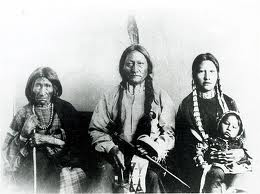 Bering Strait-Land Bridge
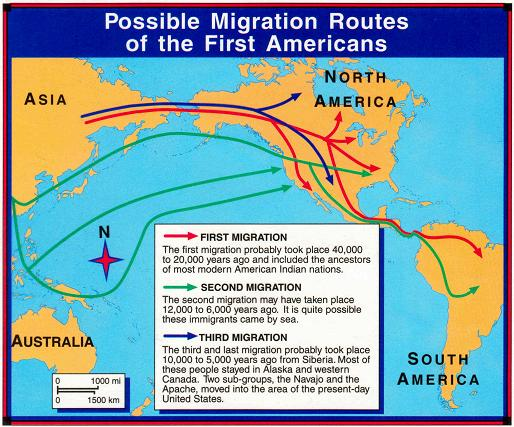 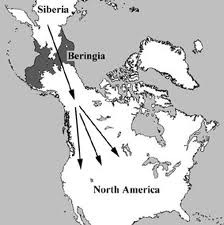 Real or not real?
The people migrating from Asia came across the Bering Strait which was believed to be a huge ice bridge from the ice age. 







The people traveled in large and small groups across the bridge to settle all around the Americas.
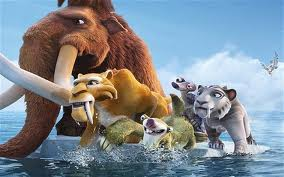 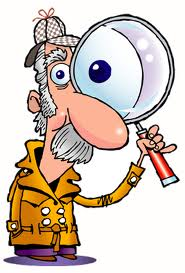 Evidence
Tools, skulls, and DNA
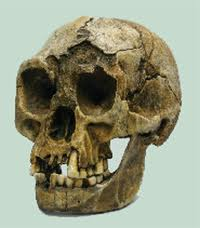 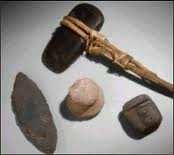 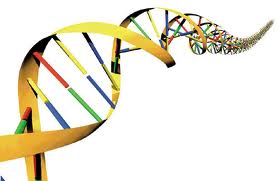